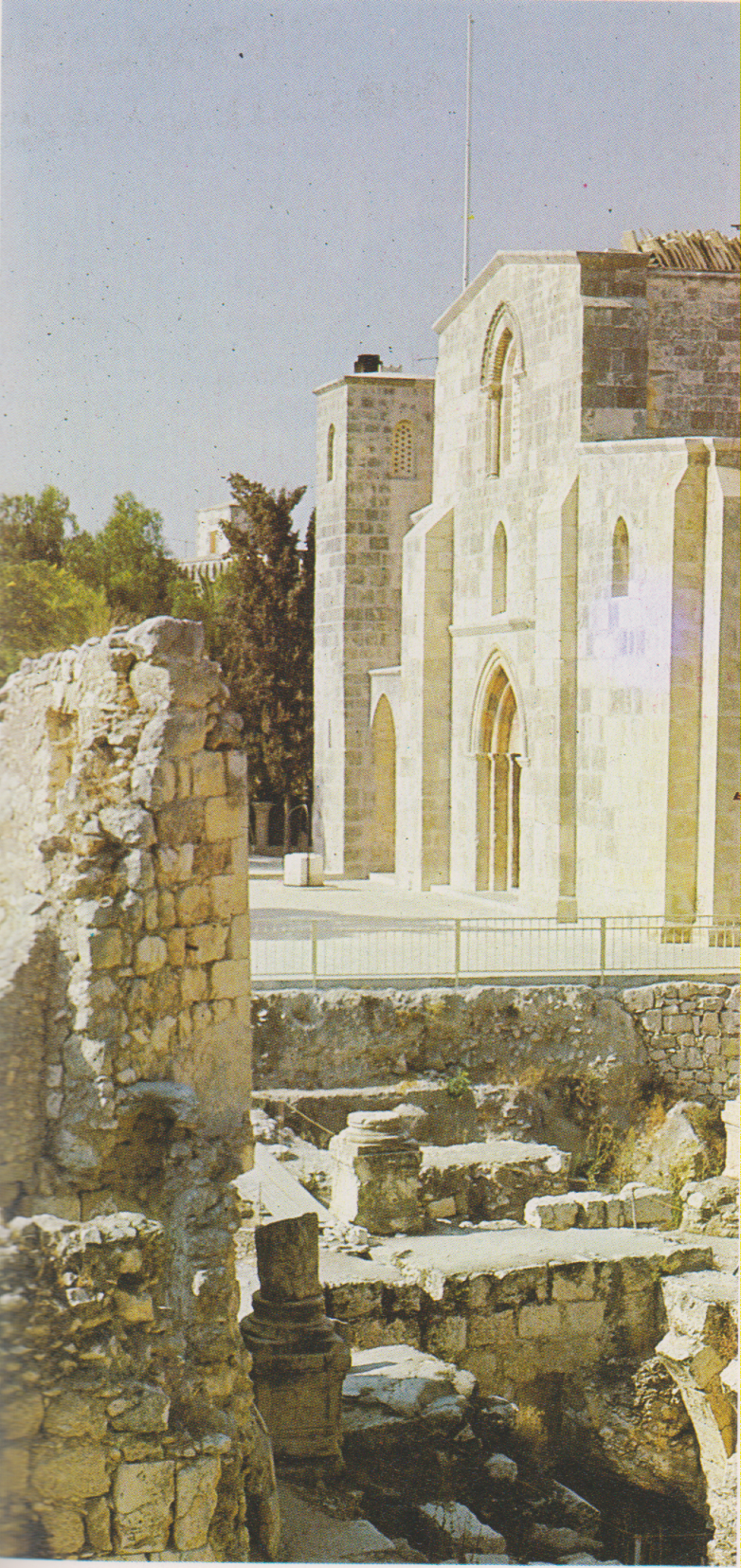 Gerusalemme Betesda, facciata della chiesa crociata.Piscina probatica